Unit 3: Plant FamiliesTopic: Brassicaceae B.Ed (Hons) SecondarySemester IIISubject: Advance Biology ICourse Title: Plant Systematics and AnatomyRepresented By: Ms Sidra Younis                                  Department of  Education (Planning and Development)Lahore College for Women University, Lahore
Introduction
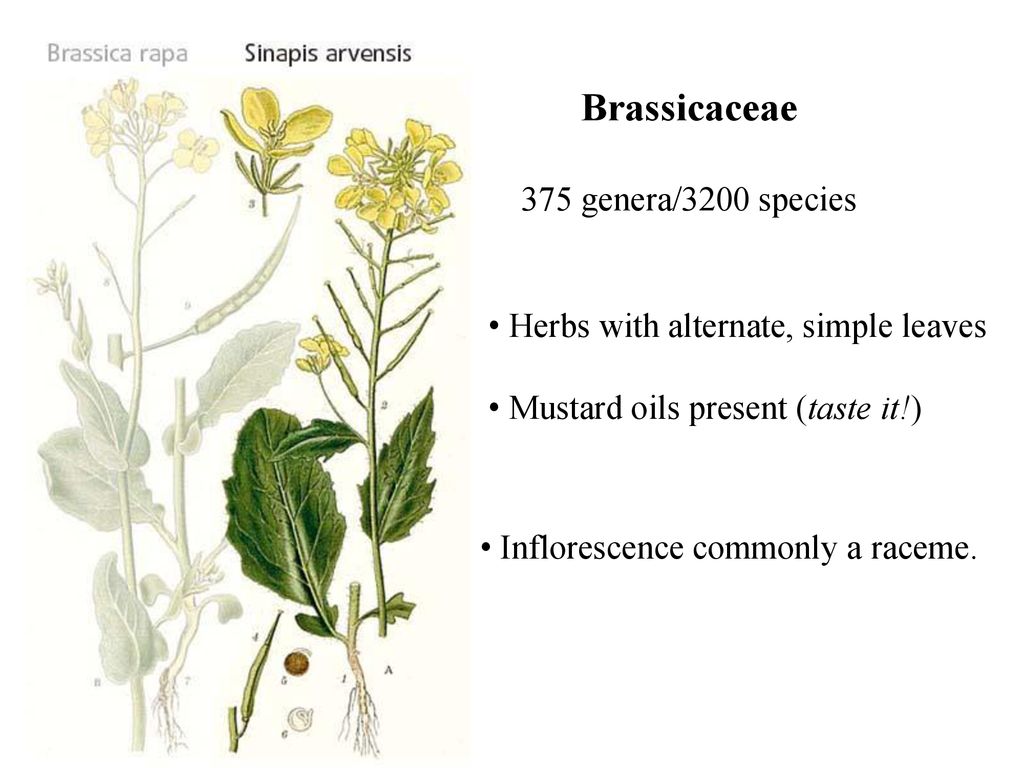 General information:
Mustard family
375 genera and 3200 species
Propagation type:
Fruit, partial fruit, seed
Distribution
World-wide
Grow in temperate and cold parts
Cultivated for vegetables
Oil yielding seed
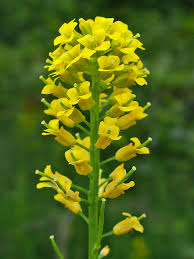 Vegetative Characters
HABIT:
Annual ,biennial ,perennial
Herbs , rarely shrub
Terrestrial and aquatic
Produce pungent watery juice
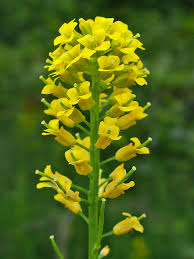 Vegetative Characters
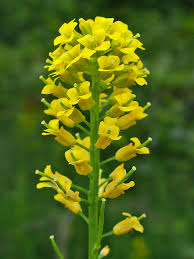 Root:
Swollen 
Storage of food
Stem:
Aerial erect ,cylindrical ,hairy , branched or un branched
Herbaceous , rarely woody
Reduced
Stellate unicellular hairs
Vegetative Characters
Leaves:
Cauline and ramal, sometimes radical , exstipulate, alternate,
simple, rarely pinnately compound 
 Margin entire or divided,  dentate.
Often sessile and auriculate , radical leaves form the
      rosettes on the reduced stem.
 Lower leaves petiolate and lyrate in some cases
 Venation- reticulate unicostate.
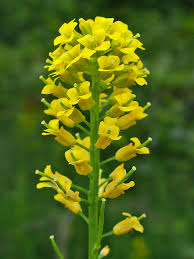 Floral Characters
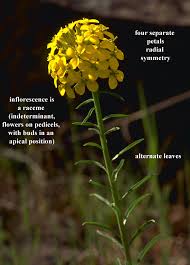 Inflorescence
 Racemose-raceme, 
 Corymb 
 Corymbose racem
Floral Characters
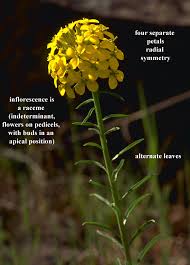 Flower:
Pedicellate
Ebracteate
Complete Bisexual
 Actinomorphic,  Zygomorphic 
 Hypogenous and tetramerous
Floral Characters
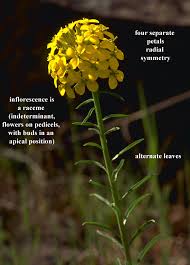 Calyx:
 Sepals-4, present in two whorls (2+2)
 Polysepalous
 Inner lateral sepals saccate at the base.
 Aestivation- imbricate
Floral Characters
Corolla
 Petals-4, free, cruciform 
 Rarely absent 
usually equal but sometimes unequal
 Aestivation valvate or imbricate
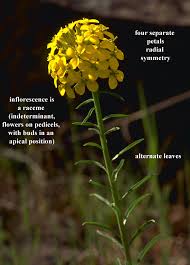 Androecium
Stamens-6 
Polyandrous 
Tetradynamous(2+4)-arranged in two whorls
2 outer short
2 inner long
2 outer stamens missing in some case
In some present and in some 16 are present 
Anthers are 2 celled rarely 1 celled, introse, dehiscing, longitudinally, basi or drosified
Gynoecium
Bicarpellary 
Syncarpous 
Superior 
Unilocular but becomes bilocular due to the development of a false septum or replum 
Rarely tricarpellary or tetra carpellary
Placentation parietal, ovules 2 many on each placenta
Style short, stigma bifid or simple, and capitate
Fruit
Siliqua or silicula
Achene like and one-seeded
             
                  Seed
Contains large embryo
Little or no endosperm 
Cotyledons are oily
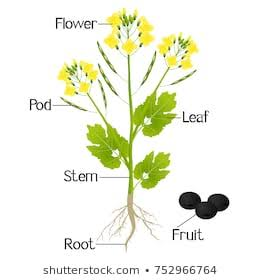 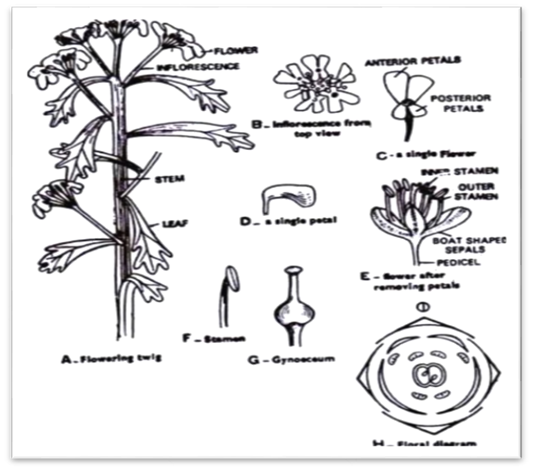 Floral formula
Important plants of Brassicaceae
Brassica campestris (Mustard)
Brassica alba (White mustard)
Brassica napus (Rape seed)
Brassica nigra (Black mustard)
Economic Importance
Food crops such as raddish, turnip etc use as vegetables.
Brassica compestris (sarson), B.napa (turnip) etc species are used for extraction of oils.
Seeds of Ibeis amara (candytuff) , Rorippa indica are used in asthema.
Some species of plants are used as ornamental plants in gardens such as Iberis amara etc.